Fadervor
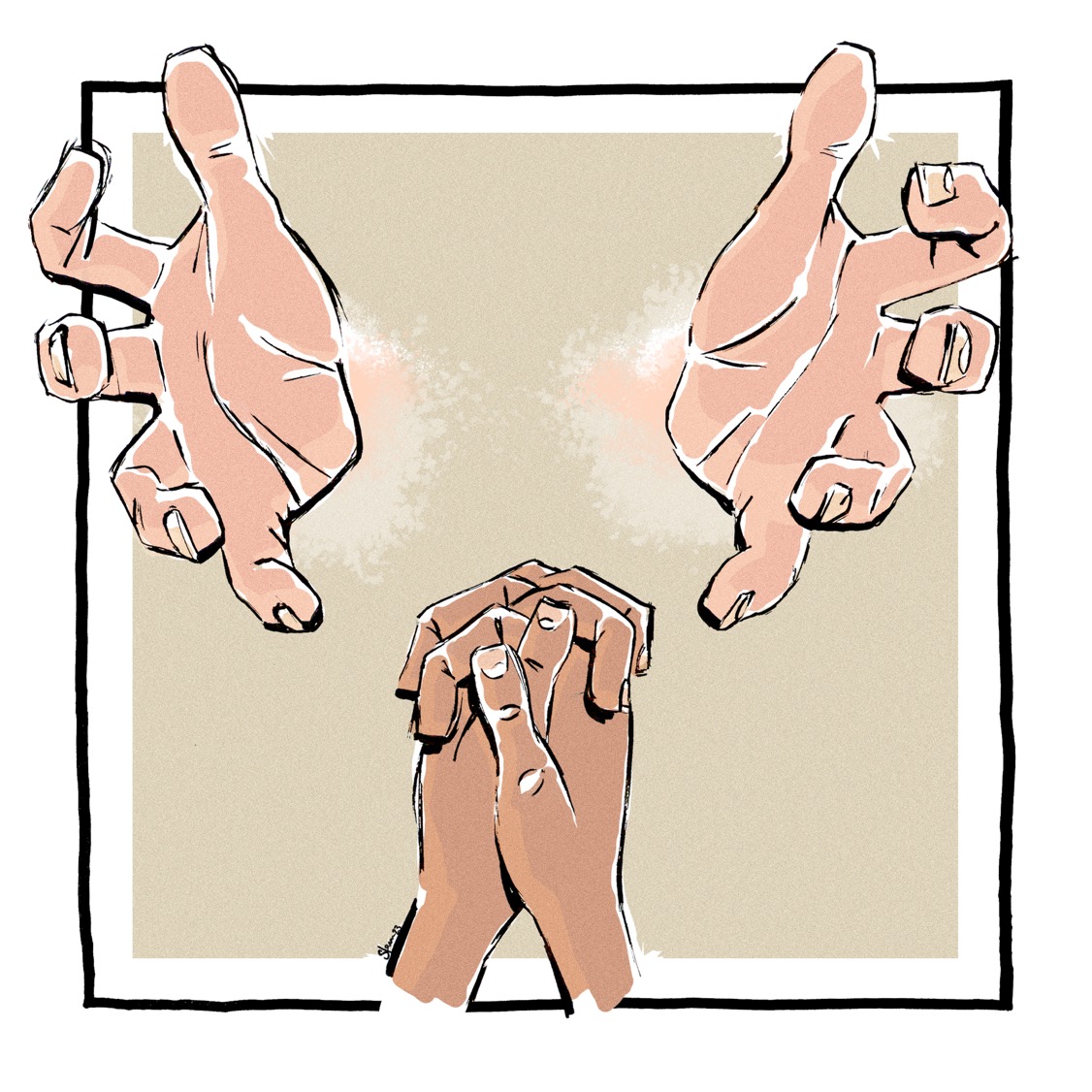